Randomized Algorithms
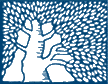 Lecturer: Moni Naor
Lecture 4
Recap and Today
Recap
Complexity Classes
Chernoff Bounds
Amplification
Today
Streaming
Proof by encoding
Homework
Vague: Question: Why choose majority and not some other function for amplification? 

Question: why does Freivald’s matrix multiplication checking work?

Question: Why does PP contain NP?
Streaming
Suppose you want to compute a function on a stream of data but do not have enough memory to store it
Which functions are computable?
What accuracy
Randomness essential
A
B
Example of a streaming problem: majority
An array/stream of length n, elements from domain of size u 
Promise: there is a majority element, i.e. occurs strictly more than n/2 times. 

A simple one-pass algorithm, maintaining only the current candidate majority element and a counter for it.
Boyer Moore Majority Algorithm
O(log n+ log u) bits

One of the few deterministic algorithms in the area
If a majority element exist, it is always returned
Computing on streams
Multi-set equality
We have two multi-sets A and B
given in an arbitrary order. Once an element is given it cannot be accessed again
(unless it is explicitly stored) and our 
goal a low memory algorithm for equality. 

Idea: choose a function h and compute h(A) and h(B) gradually. 
h chosen from a family of hash functions H
All the randomness comes from choice of h
Cannot hope to have 
a deterministic algorithm
Algorithm
From the range of h
Uniformly at random
Multi-set equality
Functions for Multi-set equality
Analysis
Computing on streams